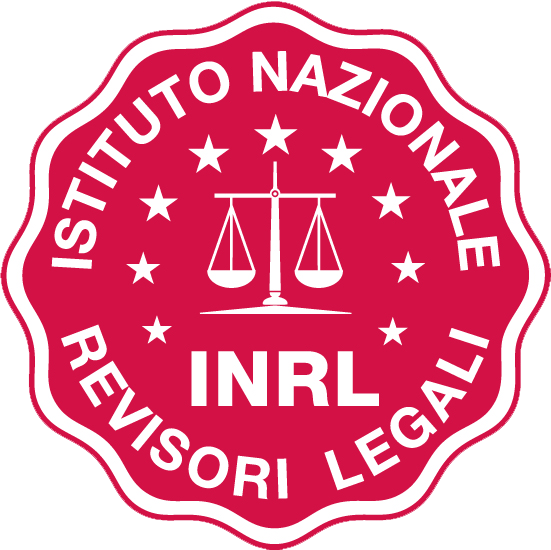 D.Lgs.231/2001
I reati tributari
monica.busso@revisori.it
18/12/2020
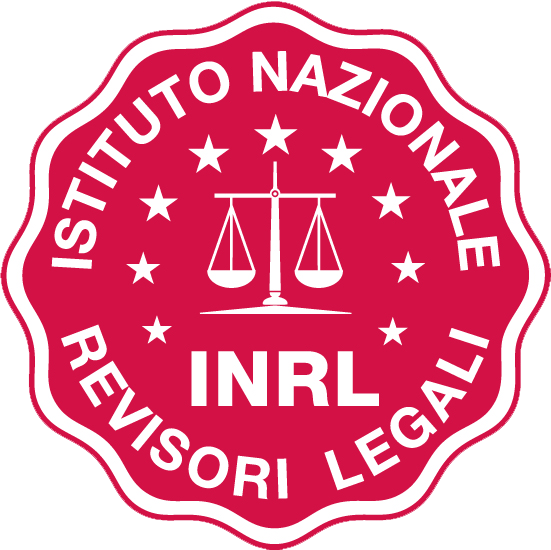 D. Lgs 231/2001
Prima  Societas delinquere non potest
Dopo  sistema repressivo della condotta degli enti in relazione ad alcune specifiche fattispecie di reato  responsabilità amministrativa dell’ente per reati commessi nel suo interesse o per suo vantaggio
L‘elenco delle fattispecie di reato è mutato nel corso degli anni
Sanzioni pecuniarie (1 quota = min € 258 – max  € 1.549) 
Sanzioni interdittive
monica.busso@revisori.it
2
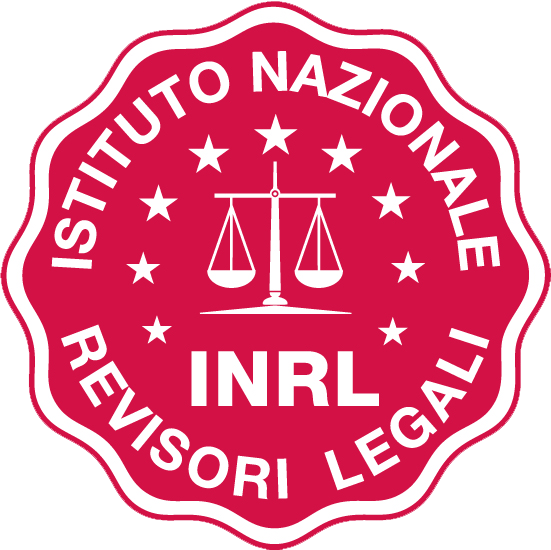 D. Lgs. 231/2001
Chi commette il reato?
SOGGETTI APICALI

persone che rivestono funzioni di rappresentanza, di amministrazione o di direzione dell’ente o di una sua unità organizzativa dotata di autonomia finanziaria e funzionale nonché da persone che esercitano, anche di fatto, la gestione e il controllo dell'ente stesso
SOGGETTI SOTTOPOSTI ALL’ALTRUI DIREZIONE

persone sottoposte alla direzione o alla vigilanza di uno dei soggetti in posizione apicale
monica.busso@revisori.it
3
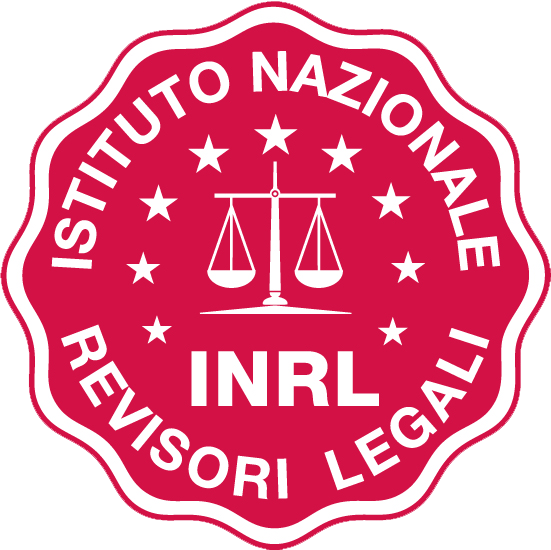 D. Lgs. 231/2001Esimenti dalla responsabilità
Adozione effettiva MOGC
Nomina OdV che
vigila
aggiorna il MOGC
Elusione fraudolenta del MOCG e della vigilanza
monica.busso@revisori.it
4
[Speaker Notes: FRAUDOLENTO: atto volontario volto a sottrarsi alle nome previste dal MOGC ed alla vigilanza del OdV, utilizzo di raggiri ed artifizi. Si presuppone che il soggetto conosce il MOGC e i reati presupposto.]
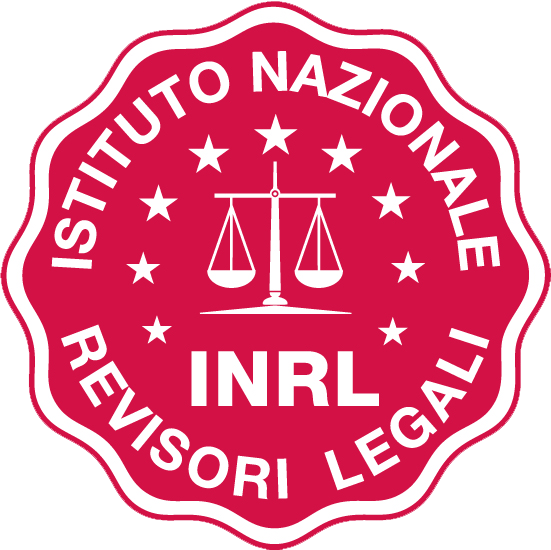 D. Lgs. 231/2001Reati tributari che sono reati presupposto
Il decreto legislativo 10 marzo 2000 n.74 reca la disciplina dei c.d. reati tributari) a norma dell'Art. 9 della legge 25 giugno 1999, n. 205.

PRIMA FASE (in vigore dal 25/12/2019)
Art. 39 del D.L. n.124 del 26 ottobre 2019 coordinato con la Legge di conversione n.157 del 19 dicembre 2019 ha introdotto Art.25-quinquiesdecies nel D. Lgs 231/2001 con i seguenti reati tributari:
•	Dichiarazione fraudolenta mediante uso di fatture o altri documenti per operazioni inesistenti -Art. 2 D.Lgs.n.74/2000
•	Dichiarazione fraudolenta mediante altri artifici - Art. 3 D.Lgs.n.74/2000
•	Emissione di fatture o altri documenti per operazioni inesistenti per consentire a terzi l’evasione - Art. 8 D.Lgs.n.74/2000
•	Occultamento o distruzione di documenti contabili - Art. 10 D.Lgs.n.74/2000
•	Sottrazione fraudolenta al pagamento di imposte -Art.11 D.Lgs.n.74/2000
monica.busso@revisori.it
5
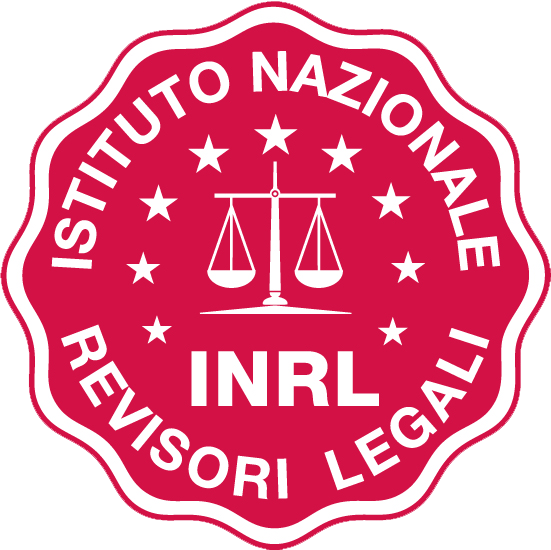 D. Lgs. 231/2001Reati tributari che sono reati presupposto
SECONDA FASE (in vigore dal 30 luglio 2020)
L’Art.5 del D.Lgs.n.75 del 14 luglio 2020 ha inserito nell’Art.25-quinquiesdecies nel D. Lgs 231/2001 il comma 1bis includendo i seguenti reati tributari:, se commessi nell’ambito di sistemi fraudolenti transfrontalieri e al fine di evadere l’imposta sul valore aggiunto per un importo complessivo non inferiore a dieci milioni di euro.
•	Dichiarazione infedele -Art.4 D.Lgs.n.74/2000
•	Omessa dichiarazione -Art.5 D.Lgs.n.74/2000
•	Indebita compensazione - Art.10-quater D.Lgs.n.74/2000
monica.busso@revisori.it
6
[Speaker Notes: Il D . Lgs 74/2000 è stato più volte modificato nel corso degli anni, l’ultima modifica risale al 2015 (D. Lgs 158/2015).]
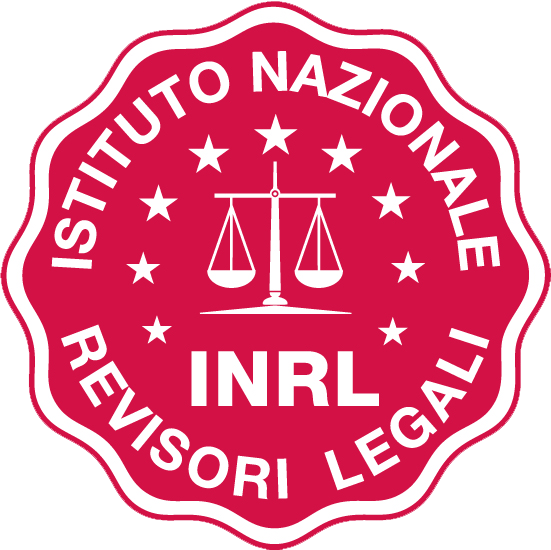 D. Lgs. 231/2001Reati tributari che NON sono reati presupposto
Art.10 bis D.Lgs. 74/2000 Omesso versamento di ritenute dovute o certificate:
E' punito con la reclusione da sei mesi a due anni chiunque non versa entro il termine previsto per la presentazione della dichiarazione annuale di sostituto di imposta ritenute dovute sulla base della stessa dichiarazione o risultanti dalla certificazione rilasciata ai sostituiti, per un ammontare superiore a centocinquantamila euro per ciascun periodo d'imposta.
Art.10 ter D.Lgs. 74/2000 Omesso versamento di IVA:
1. E' punito con la reclusione da sei mesi a due anni chiunque non versa, entro il termine per il versamento dell'acconto relativo al periodo d'imposta successivo, l'imposta sul valore aggiunto dovuta in base alla dichiarazione annuale, per un ammontare superiore a euro duecentocinquantamila per ciascun periodo d'imposta.
monica.busso@revisori.it
7
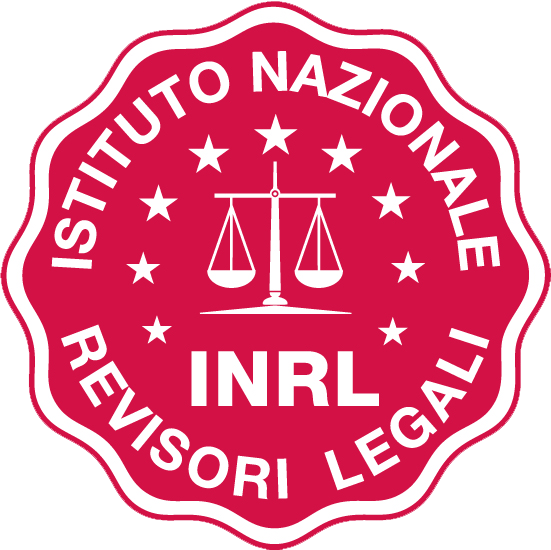 D. Lgs. 231/2001Art. 25 quinquiesdecies
In vigore dal 30/07/2020 - Modificato dal Decreto legislativo del 14/07/2020 n. 75 Articolo 5

1. In relazione alla commissione dei delitti previsti dal decreto legislativo 10 marzo 2000, n. 74 (c.d. Reati Tributari), si applicano all'ente le seguenti sanzioni pecuniarie:

a) per il delitto di dichiarazione fraudolenta mediante uso di fatture o altri documenti per operazioni inesistenti previsto dall'articolo 2, comma 1, la sanzione pecuniaria fino a cinquecento quote;

b) per il delitto di dichiarazione fraudolenta mediante uso di fatture o altri documenti per operazioni inesistenti, previsto dall'articolo 2, comma 2-bis, la sanzione pecuniaria fino a quattrocento quote;
monica.busso@revisori.it
8
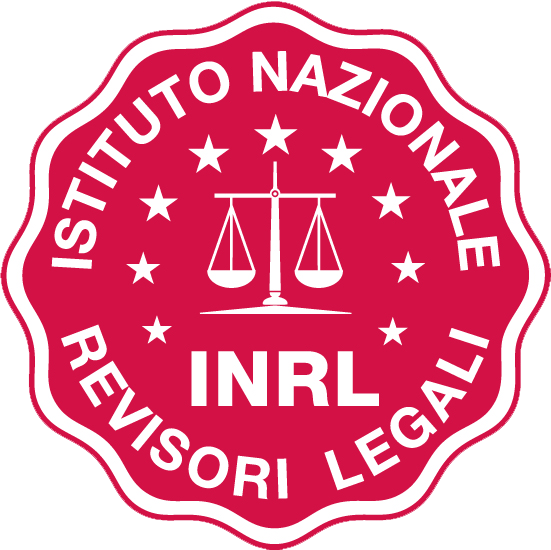 D. Lgs. 231/2001Art. 25 quinquiesdecies
c) per il delitto di dichiarazione fraudolenta mediante altri artifici, previsto dall'articolo 3, la sanzione pecuniaria fino a cinquecento quote;
d) per il delitto di emissione di fatture o altri documenti per operazioni inesistenti, previsto dall'articolo 8, comma 1, la sanzione pecuniaria fino a cinquecento quote;
e) per il delitto di emissione di fatture o altri documenti per operazioni inesistenti, previsto dall'articolo 8, comma 2-bis, la sanzione pecuniaria fino a quattrocento quote;
monica.busso@revisori.it
9
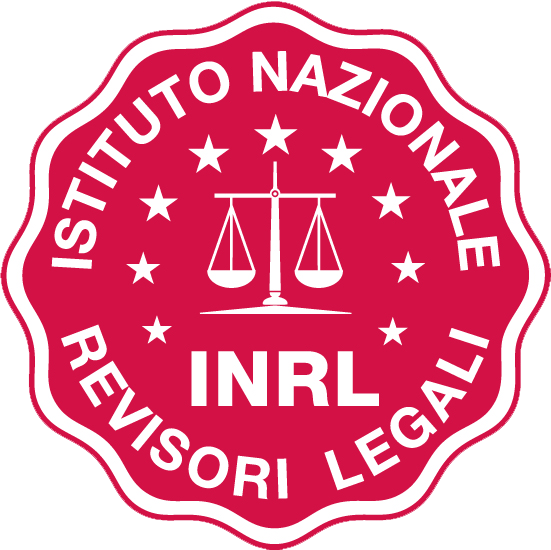 D. Lgs. 231/2001Art. 25 quinquiesdecies
f) per il delitto di occultamento o distruzione di documenti contabili, previsto dall'articolo 10, la sanzione pecuniaria fino a quattrocento quote;
g) per il delitto di sottrazione fraudolenta al pagamento di imposte, previsto dall'articolo 11, la sanzione pecuniaria fino a quattrocento quote.
1-bis. In relazione alla commissione dei delitti previsti dal decreto legislativo 10 marzo 2000, n. 74, se commessi nell'ambito di sistemi fraudolenti transfrontalieri e al fine di evadere l'imposta sul valore aggiunto per un importo complessivo non inferiore a dieci milioni di euro, si applicano all'ente le seguenti sanzioni pecuniarie:
monica.busso@revisori.it
10
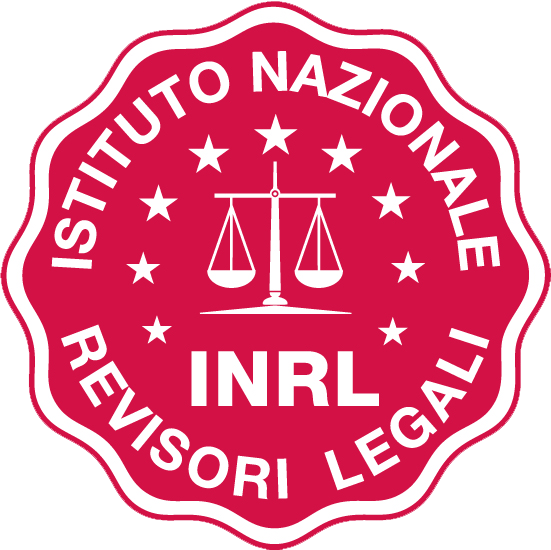 D. Lgs. 231/2001Art. 25 quinquiesdecies
a) per il delitto di dichiarazione infedele previsto dall'articolo 4, la sanzione pecuniaria fino a trecento quote;
b) per il delitto di omessa dichiarazione previsto dall'articolo 5, la sanzione pecuniaria fino a quattrocento quote;
c) per il delitto di indebita compensazione previsto dall'articolo 10-quater, la sanzione pecuniaria fino a quattrocento quote.
2. Se, in seguito alla commissione dei delitti indicati ai commi 1 e 1-bis, l'ente ha conseguito un profitto di rilevante entità, la sanzione pecuniaria è aumentata di un terzo.
3. Nei casi previsti dai commi 1, 1-bis e 2, si applicano le sanzioni interdittive di cui all'articolo 9, comma 2, lettere c), d) ed e) .
monica.busso@revisori.it
11
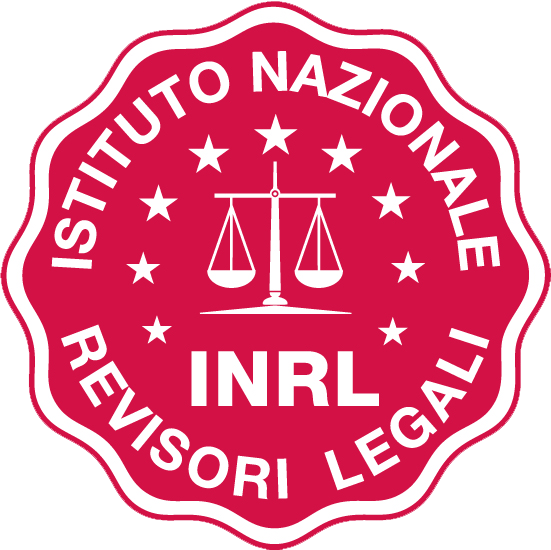 D. Lgs. 231/2001
Sanzioni interdittive
Sanzioni interdittive di cui all'articolo 9, comma 2, lettere c), d) ed e) D. Lgs 231/2001

divieto di contrattare con la pubblica amministrazione, salvo che per ottenere le prestazioni di un pubblico servizio;

l’esclusione da agevolazioni, finanziamenti, contributi o sussidi e l’eventuale revoca di quelli già concessi; 

il divieto di pubblicizzare beni o servizi.
monica.busso@revisori.it
12
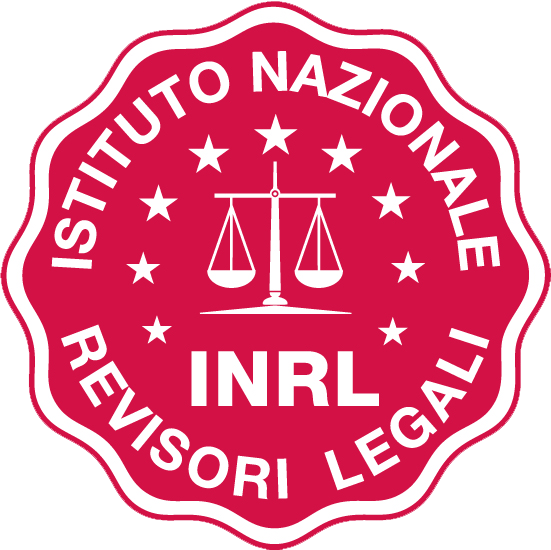 D. Lgs. 74/2000Definizioni
L’Art. 1 D. Lgs 74/2000 fornisce le definizioni:
per "fatture o altri documenti per operazioni inesistenti" si intendono le fatture o gli altri documenti aventi rilievo probatorio analogo in base alle norme tributarie, emessi a fronte di operazioni non realmente effettuate in tutto o in parte o che indicano i corrispettivi o l'imposta sul valore aggiunto in misura superiore a quella reale, ovvero che riferiscono l'operazione a soggetti diversi da quelli effettivi;

d) il "fine di evadere le imposte" e il "fine di consentire a terzi l'evasione" si intendono comprensivi, rispettivamente, anche del fine di conseguire un indebito rimborso o il riconoscimento di un inesistente credito d'imposta, e del fine di consentirli a terzi;
monica.busso@revisori.it
13
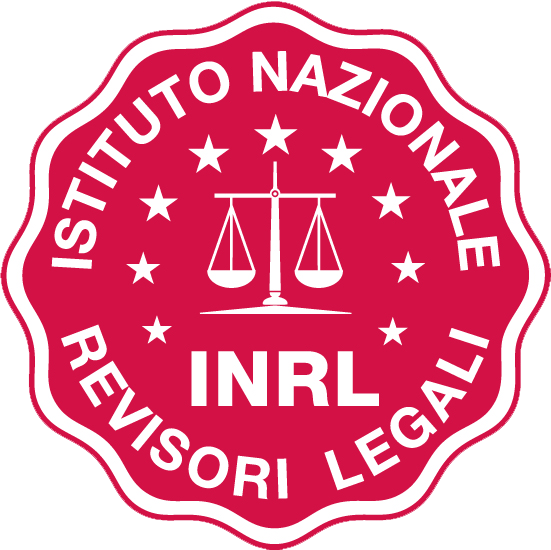 D. Lgs. 74/2000Definizioni
g-bis) per "operazioni simulate oggettivamente o soggettivamente" si intendono le operazioni apparenti, diverse da quelle disciplinate dall'articolo 10-bis della legge 27 luglio 2000, n. 212 (STATUTO DIRITTI DEL CONTRIBUENTE - abuso di diritto o elusione fiscale), poste in essere con la volontà di non realizzarle in tutto o in parte ovvero le operazioni riferite a soggetti fittiziamente interposti;
g-ter) per "mezzi fraudolenti" si intendono condotte artificiose attive nonché quelle omissive realizzate in violazione di uno specifico obbligo giuridico, che determinano una falsa rappresentazione della realtà.
monica.busso@revisori.it
14
[Speaker Notes: Esempi di elusione fiscale: in un gruppo bancario la capogruppo denominata A concede un finanziamento a titolo oneroso alla soc B del gruppo, la quale conferisce capitale di rischio alla soc C del gruppo (soc B ha base imponibile ampia e può dedursi gli int passivi, quindi ha vantaggio fiscale, se A avesse dato a C direttamente i soldi per la capitalizzazione, B non varrebbe avuto vantaggio fiscale). Infatti, l’innalzamento delle pene è stato pensato anche al fine di permettere le seguenti
ricadute:
possibile applicazione della misura cautelare in carcere;
preclusione all’applicazione dell’istituto della “particolare tenuità del fatto”;
possibile utilizzo delle intercettazioni telefoniche]
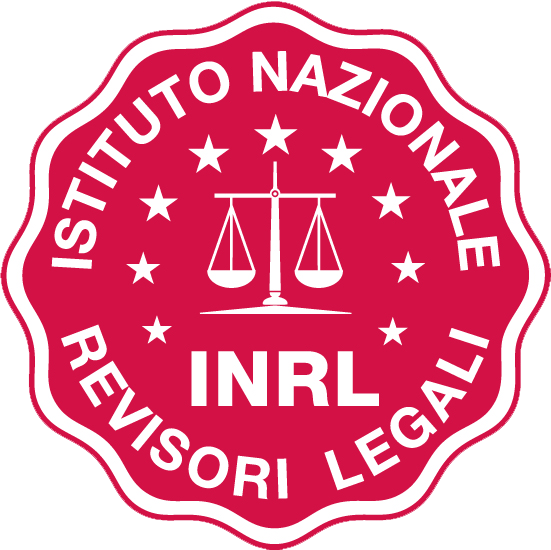 Esempi
Consulente emette fattura per una consulenza mai effettuata, al fine di consentire alla Società Alfa di accrescere i costi e pagare meno imposte
Società Alfa   Art.2 D.Lgs 74/2000 operazione oggettivamente inesistente (reato tributario senza soglia, possibile ravvedimento, reato presupposto D.Lgs 231/2001). Il costo non è detraibile e l’iva non è deducibile, perché l’operazione non esiste.
Consulente  Art.8 D.Lgs 74/2000 ha emesso fattura per operazione oggettivamente insistente per consentire a terzi l’evasione
monica.busso@revisori.it
15
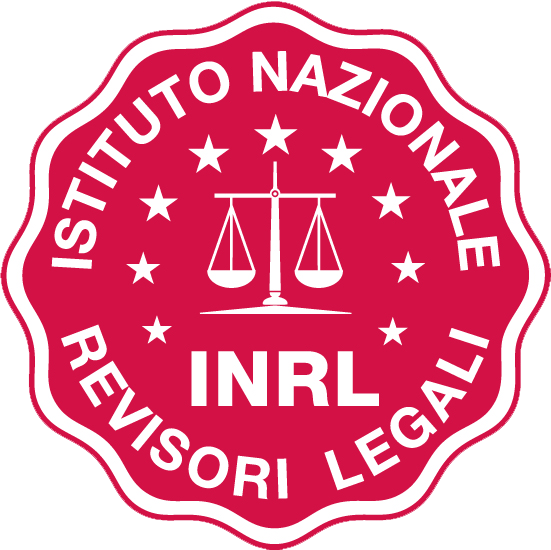 Esempi
Consulente eroga consulenza a Società Alfa, ma emette fattura intestata alla Società Beta
Società Beta   Art.2 D.Lgs 74/2000 operazione soggettivamente inesistente (reato tributario senza soglia ma possibile ravvedimento, reato presupposto D.Lgs 231/2001). Il costo è indeducibile e l’iva è indetraibile.
Consulente  Art.8 D.Lgs 74/2000 ha emesso fattura per operazione soggettivamente insistente per consentire a terzi l’evasione, non possibile ravvedimento
monica.busso@revisori.it
16
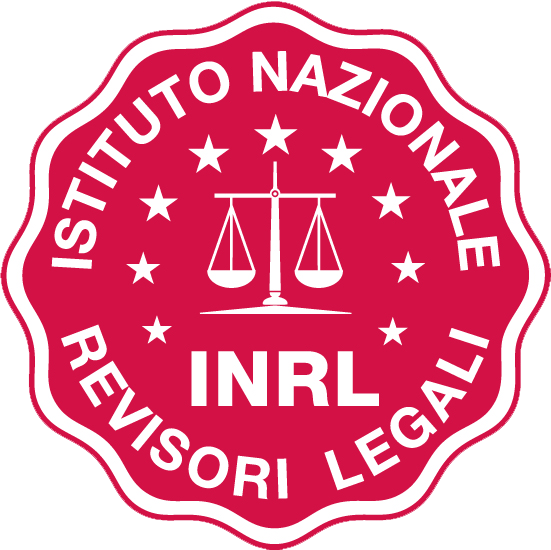 Esempi
Società Alfa emette alla Società Beta fattura relativa ad un servizio quantificato in ore, dove le ore sono gonfiate rispetto alla realtà e ciò al fine di consentire a Beta di evadere le imposte
Società Alfa  Art.8 D.Lgs 74/2000 reato tributario: ha emesso fattura per operazione oggettivamente insistente per consentire a terzi l’evasione, senza soglia, non possibile ravvedimento (reato presupposto D.Lgs. 231/2001)
Società Beta  Art.2 D.Lgs 74/2000 reato tributario: elementi passivi fittizi (fattura per operazione oggettivamente inesistente) senza soglia, possibile ravvedimento (reato presupposto D.Lgs. 231/2001)
monica.busso@revisori.it
17
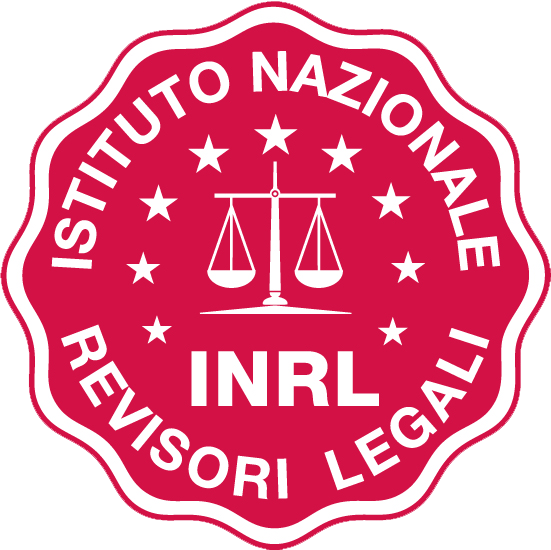 Esempi
L’Amministratore unico della Società Alfa effettua lavori di ristrutturazione nella sua abitazione privata, ma chiede alla Società Edile di intestare le fatture alla Società Alfa
Società Alfa  reato tributario Art.2 D.Lgs 74/2000 per aver fatto uso di elementi fittizi passivi con fatture per operazioni soggettivamente inesistenti (reato senza soglie, possibile ravvedimento, reato presupposto D.Lgs 231/2001)
Società Edile  reato tributario Art.8 D.Lgs 74/2000 per aver emesso fatture per operazioni soggettivamente inesistenti al fine di consentire a terzi l’evasione delle imposte sui redditi e/o dell’Iva (reato senza soglie, no ravvedimento, reato presupposto D.Lgs. 231/2001)
monica.busso@revisori.it
18
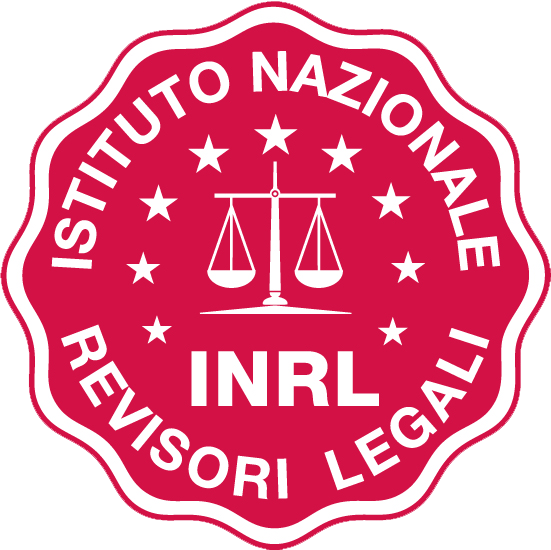 Esempi
L’Amministratore della Società Alfa presenta note spese gonfiate, in cui figurano scontrini relativi a spese personali spacciate come spese societarie
Società Alfa  reato tributario Art.3 D.Lgs 74/2000, esposizione di elementi passivi fittizi con altri documenti per operazioni soggettivamente inesistenti al fine di evadere l’imposta sui redditi, senza soglia, possibile ravvedimento, reato presupposto D.Lgs. 231/2001
monica.busso@revisori.it
19
I reati tributari - Dichiarazione Fraudolenta
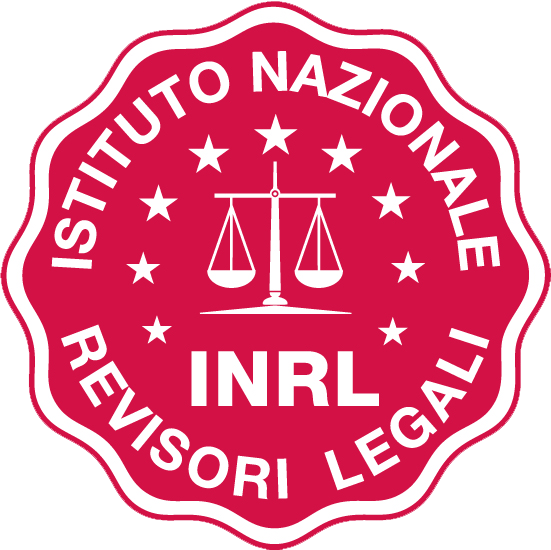 mediante uso di fatture o altri documenti per operazioni inesistenti
Art. 2 D. Lgs 74/2000 in vigore dal 27/10/2019 Modificato da: Decreto-legge del 26/10/2019 n. 124 Articolo 39 

1. E' punito con la reclusione da quattro a otto anni chiunque, al fine di evadere le imposte sui redditi o sul valore aggiunto, avvalendosi di fatture o altri documenti per operazioni inesistenti, indica in una delle dichiarazioni relative a dette imposte elementi passivi fittizi.

2. Il fatto si considera commesso avvalendosi di fatture o altri documenti per operazioni inesistenti quando tali fatture o documenti sono registrati nelle scritture contabili obbligatorie, o sono detenuti a fine di prova nei confronti dell'amministrazione finanziaria.

2-bis. Se l'ammontare degli elementi passivi fittizi è inferiore a euro centomila, si applica la reclusione da un anno e sei mesi a sei anni.
Mediante altri artifici 
Art. 3 D. Lgs 74/2000 in vigore dal 27/10/2019 Modificato da: Decreto-legge del 26/10/2019 n. 124 Articolo 39 

1. Fuori dai casi previsti dall'articolo 2, è punito con la reclusione tre a otto anni chiunque, al fine di evadere le imposte sui redditi o sul valore aggiunto, compiendo operazioni simulate oggettivamente o soggettivamente ovvero avvalendosi di documenti falsi o di altri mezzi fraudolenti idonei ad ostacolare l'accertamento e ad indurre in errore l'amministrazione finanziaria, indica in una delle dichiarazioni relative a dette imposte elementi attivi per un ammontare inferiore a quello effettivo od elementi passivi fittizi o crediti e ritenute fittizi, quando, congiuntamente:

a) l'imposta evasa è superiore, con riferimento a taluna delle singole imposte, a euro trentamila;
monica.busso@revisori.it
20
[Speaker Notes: Il D Lgs 74/200 è stato oggetto di un duplice intervento legislativo: quello del cosiddetto “decreto fiscale” di fine 2019 – decreto-legge 26.10.2019, n. 124 convertito dalla legge 19.12.2019, n. 157 – e, più di recente, quello di cui al D. Lgs. 14.7.2020, n. 75 – di recepimento della direttiva (UE) 2017/1371 relativa alla lotta contro le frodi che ledono gli interessi finanziari dell’Unione mediante il diritto penale (cosiddetta “Direttiva PIF”).]
I reati tributari - Dichiarazione Fraudolenta
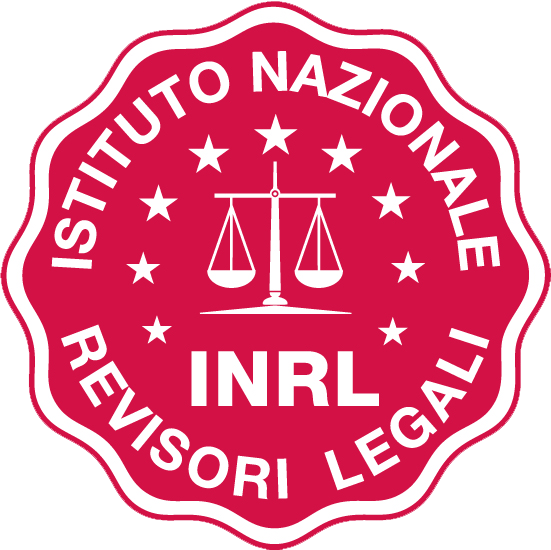 Mediante altri artifici 
Art. 3 D. Lgs 74/2000 in vigore dal 27/10/2019 Modificato da: Decreto-legge del 26/10/2019 n. 124 Articolo 39 

b) l'ammontare complessivo degli elementi attivi sottratti all'imposizione, anche mediante indicazione di elementi passivi fittizi, è superiore al cinque per cento dell'ammontare complessivo degli elementi attivi indicati in dichiarazione, o comunque, è superiore a euro un milione cinquecentomila, ovvero qualora l'ammontare complessivo dei crediti e delle ritenute fittizie in diminuzione dell'imposta, è superiore al cinque per cento dell'ammontare dell'imposta medesima o comunque a euro trentamila.

2. Il fatto si considera commesso avvalendosi di documenti falsi quando tali documenti sono registrati nelle scritture contabili obbligatorie o sono detenuti a fini di prova nei confronti dell'amministrazione finanziaria.

3. Ai fini dell'applicazione della disposizione del comma 1, non costituiscono mezzi fraudolenti la mera violazione degli obblighi di fatturazione e di annotazione degli elementi attivi nelle scritture contabili o la sola indicazione nelle fatture o nelle annotazioni di elementi attivi inferiori a quelli reali.
Esempio altri artifici:
attribuire la stessa numerazione a due fatture distinte (Cass. pen. sez. III, 29/03/2017, n. 37127)

Esempio di elementi passivi fittizi che non sono fatture:
rimborsi spese gonfiati
monica.busso@revisori.it
21
I reati tributari - Dichiarazione Fraudolenta Art.2
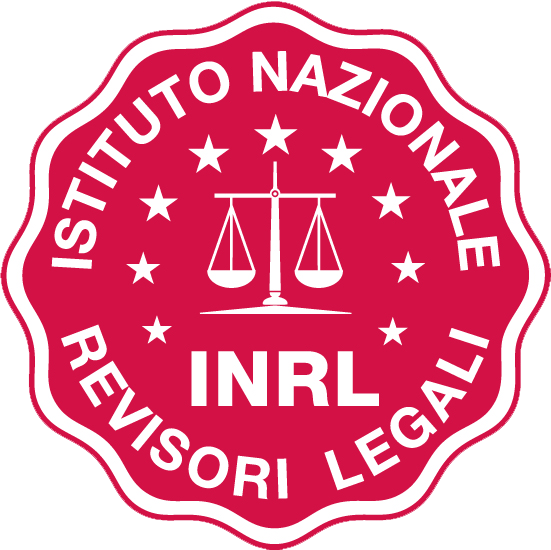 Fase 1 - il soggetto attivo si avvale di fatture o altri documenti (autofatture, note di credito, note di debito, ricevute e scontrini fiscali, schede carburante) per operazioni inesistenti; 
Fase 2 - il soggetto indica, in una delle dichiarazioni relative alle imposte sui redditi o sul valore aggiunto, elementi passivi fittizi mediante l’ausilio della mendace documentazione sopra indicata

Punibilità qualunque sia l’ammontare di imposta evasa.
La data della commissione del reato coincide con la data di presentazione della dichiarazione redditi/IVA nella quale sono state inserite le fatture per operazioni inesistenti.
Commette il reato chi sottoscrive la dichiarazione

Non punibilità in caso di ravvedimento operoso (art. 13, comma 2, D.Lgs. n. 74/2000) solo se:
integrale pagamento del debito tributario
prima di aver avuto formale conoscenza di qualunque attività di accertamento amministrativo o della pendenza di un procedimento penale relativo a tale fatto.
monica.busso@revisori.it
22
I reati tributari - Dichiarazione Fraudolenta Art.3
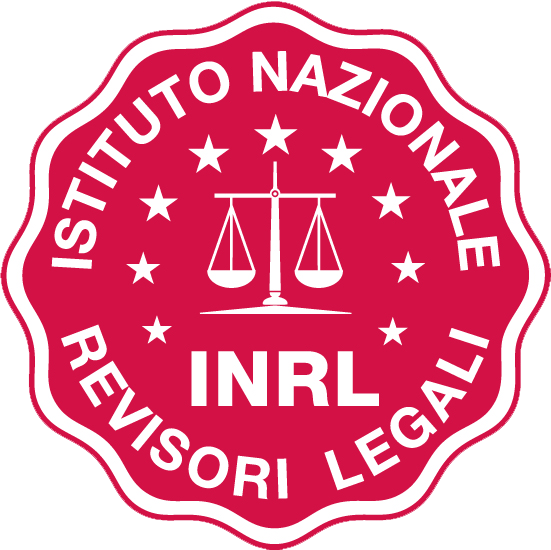 Fase 1 - il soggetto pone in essere l’attività ingannatoria propedeutica alla Fase 2; 
Fase 2 - il soggetto  presentazione della dichiarazione mendace

Soglia di punibilità – reato punibile se congiuntamente:
imposta evasa> €.30.000 
+
ammontare complessivo degli elementi sottratti all’imposizione > 5% ammontare degli elementi attivi indicati in dichiarazione 
o 
ammontare complessivo degli elementi sottratti all’imposizione > €.1.500.000 comunque 
o
ammontare complessivo dei crediti e delle ritenute fittizie in diminuzione dell’imposta > 5% dell’ammontare dell’imposta medesima
o
 ammontare complessivo dei crediti e delle ritenute fittizie in diminuzione dell’imposta > €.30.000
monica.busso@revisori.it
23
I reati tributari - Dichiarazione Fraudolenta Art.3
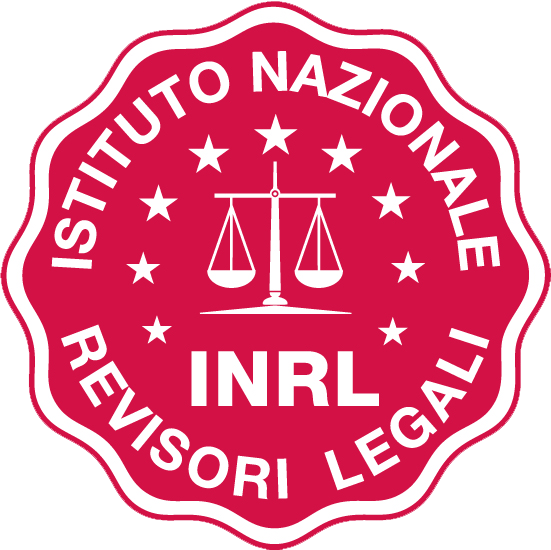 Non punibilità in caso di ravvedimento operoso (art. 13, comma 2, D.Lgs. n. 74/2000) solo se:
integrale pagamento del debito tributario
prima di aver avuto formale conoscenza di qualunque attività di accertamento amministrativo o della pendenza di un procedimento penale relativo a tale fatto.
monica.busso@revisori.it
24
I reati tributari - Dichiarazione Fraudolenta Art.3
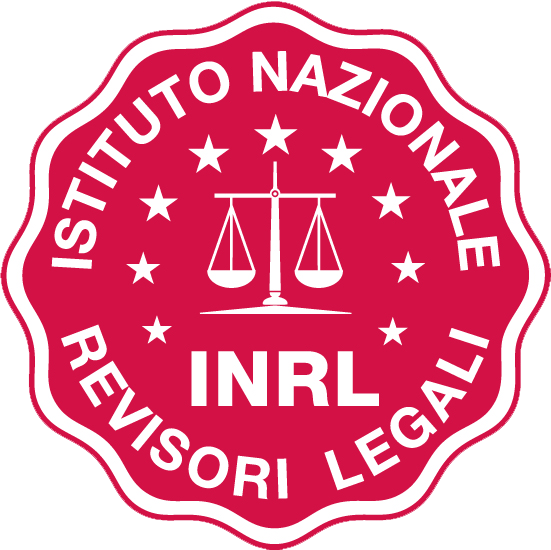 Non costituiscono mezzi fraudolenti:
 la mera violazione degli obblighi di fatturazione e di annotazione degli elementi attivi nelle scritture contabili (sotto fatturazione)
la sola indicazione nelle fatture o nelle annotazioni di elementi attivi inferiori a quelli reali.

Queste condotte, però, potrebbero condurre alla dichiarazione infedele prevista dall’Art.4 D.Lgs. 74/2000 (che prevede delle soglia sotto le quali non si configura reato e che costituisce reato presupposto D.Lgs. 231/2001 solo se in relazione ad operazioni transfrontaliere con evasione Iva >€.10 milioni)
monica.busso@revisori.it
25
I reati tributari – Consentire a terzi l’evasione Art.8
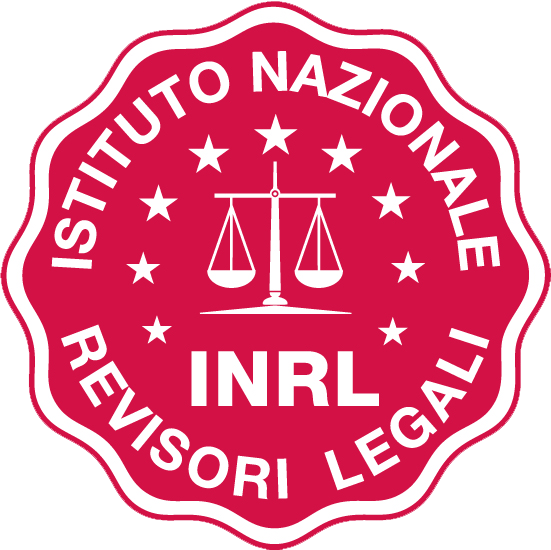 Art.8 in vigore dal 27/10/2019 con effetto dal 25/12/2019 - Modificato da: Decreto-legge del 26/10/2019 n. 124 Articolo 39

1. E' punito con la reclusione da quattro a otto anni chiunque, al fine di consentire a terzi l'evasione delle imposte sui redditi o sul valore aggiunto, emette o rilascia fatture o altri documenti per operazioni inesistenti.

2. Ai fini dell'applicazione della disposizione prevista dal comma 1, l'emissione o il rilascio di più fatture o documenti per operazioni inesistenti nel corso del medesimo periodo di imposta si considera come un solo reato.

2-bis. Se l'importo non rispondente al vero indicato nelle fatture o nei documenti, per periodo d'imposta, è inferiore a euro centomila, si applica la reclusione da un anno e sei mesi a sei anni.
monica.busso@revisori.it
26
I reati tributari – Consentire a terzi l’evasione Art.8
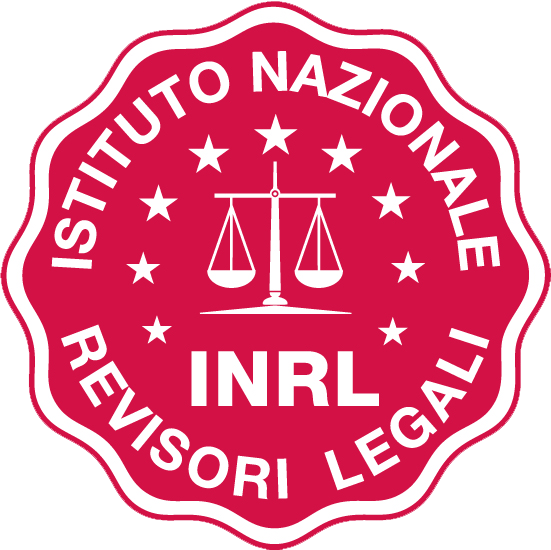 Dolo specifico (elemento psicologico del reato)
il fine della condotta è consentire a terzi l’evasione delle imposte sui redditi o sul valore aggiunto
può sussistere anche un fine concorrente di profitto personale (es: emissione di fatture attive per operazioni oggettivamente inesistenti al fine di migliorare il conto economico della società ed ottenere un finanziamento)

Cumulo giuridico

Il delitto si consuma all’atto di emissione della singola fattura (invio tramite SDI) o, in caso di pluralità di emissione di fatture per operazioni inesistenti, dell’ultima emessa nel periodo d’imposta
Il delitto può essere posto in essere anche da un privato non dotato di partita iva che rilascia un documento per prestazione di lavoro autonomo occasionale per operazione inesistente
monica.busso@revisori.it
27
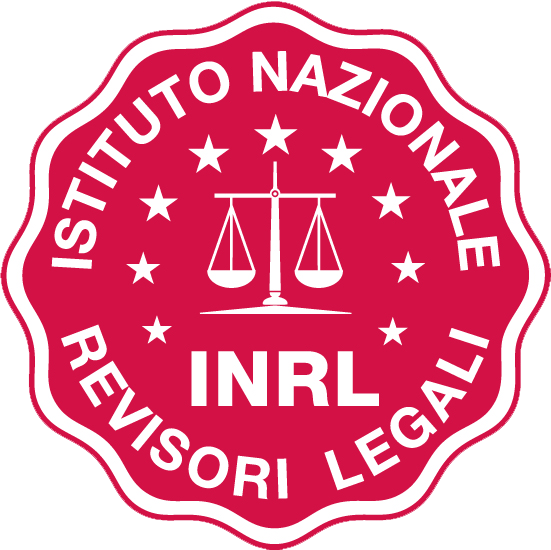 Operazioni insistenti – società cartiere
Unità di informazione finanziaria della Banca d’Italia il quaderno di antiriciclaggio n. 15 – Un indicatore sintetico per individuare le società cd. cartiere (dicembre 2020)
Dotazione patrimoniale minima, nessun finanziamento
Oggetto sociale molto ampio, variegato
Frequente variazione della sede sociale
Amministratore unico molto giovane o molto anziano, nullatenente
Elevata movimentazione bancaria (incassi e pagamenti da e verso l’estero)
Costi per materie prime e servizi, no costi del personale
Incassi tramite carte prepagate intestate a persone fisiche (amministratori o a soggetti compiacenti)
Chiusura della società dopo 3 o 4 anni
monica.busso@revisori.it
28
I reati tributari – Occultamento o Distruzione Art.10
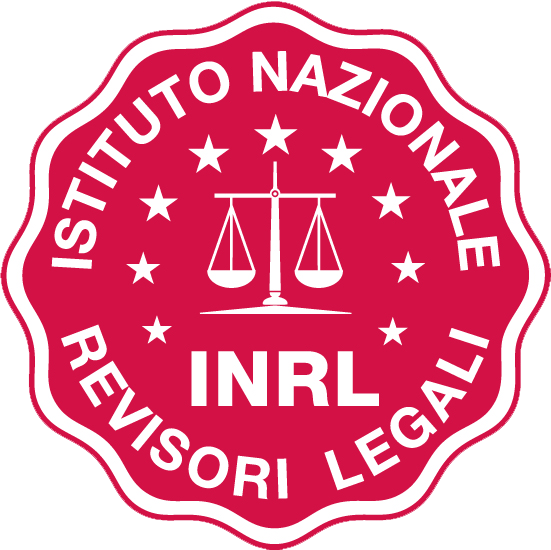 Art.10 D. Lgs 74/2000 in vigore dal 27/10/2019 con effetto dal 25/12/2019 - Modificato da: Decreto-legge del 26/10/2019 n. 124 Articolo 39

1. Salvo che il fatto costituisca più grave reato, è punito con la reclusione da tre a sette anni chiunque, al fine di evadere le imposte sui redditi o sul valore aggiunto, ovvero di consentire l'evasione a terzi, occulta o distrugge in tutto o in parte le scritture contabili o i documenti di cui è obbligatoria la conservazione, in modo da non consentire la ricostruzione dei redditi o del volume di affari.
monica.busso@revisori.it
29
I reati tributari – Sottrazione fraudolenta al pagamento delle imposte Art.11
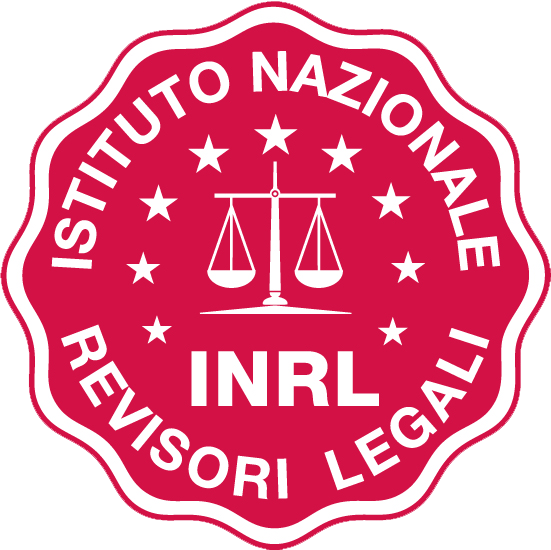 Art. 11 D. Lgs 74/2000 in vigore dal 31/05/2010 - Modificato da: Decreto-legge del 31/05/2010 n. 78 Articolo 29

1. E' punito con la reclusione da sei mesi a quattro anni chiunque, al fine di sottrarsi al pagamento di imposte sui redditi o sul valore aggiunto ovvero di interessi o sanzioni amministrative relativi a dette imposte di ammontare complessivo superiore ad euro cinquantamila, aliena simulatamente o compie altri atti fraudolenti sui propri o su altrui beni idonei a rendere in tutto o in parte inefficace la procedura di riscossione coattiva. Se l'ammontare delle imposte, sanzioni ed interessi è superiore ad euro duecentomila si applica la reclusione da un anno a sei anni.

2. E' punito con la reclusione da sei mesi a quattro anni chiunque, al fine di ottenere per se' o per altri un pagamento parziale dei tributi e relativi accessori, indica nella documentazione presentata ai fini della procedura di transazione fiscale elementi attivi per un ammontare inferiore a quello effettivo od elementi passivi fittizi per un ammontare complessivo superiore ad euro cinquantamila. Se l'ammontare di cui al periodo precedente è superiore ad euro duecentomila si applica la reclusione da un anno a sei anni.
monica.busso@revisori.it
30
I reati tributari – Sottrazione fraudolenta al pagamento delle imposte Art.11
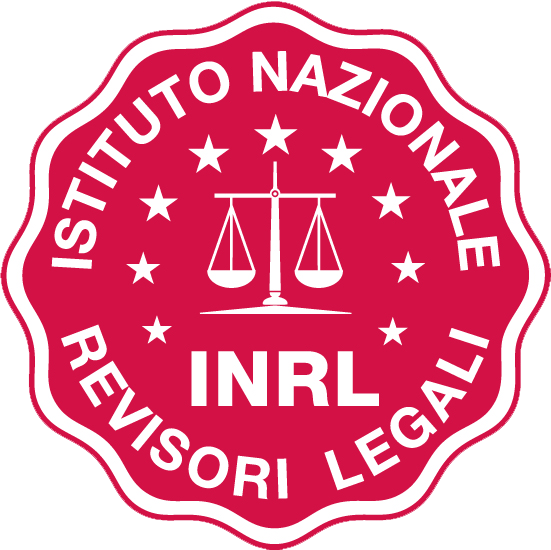 Azione sia idonea a rendere inefficace l'esecuzione esattoriale:
alienazione simulata: il programma contrattuale non corrisponde deliberatamente all’effettiva volontà dei contraenti
oppure
atto fraudolento: ad esempio la costituzione di un fondo patrimoniale o di un trust (atto formalmente lecito) posta in essere con il fine illecito di ostacolare la riscossione

Dolo specifico = volontà di porre in essere atti fraudolenti al fine di sottrarsi al pagamento

Onere della prova in capo all’Amministrazione Finanziaria (ad esempio collegamento cronologico tra accertamento e alienazione simulata/atto fraudolento)
monica.busso@revisori.it
31
I reati tributari – Sottrazione fraudolenta al pagamento delle imposte Art.11
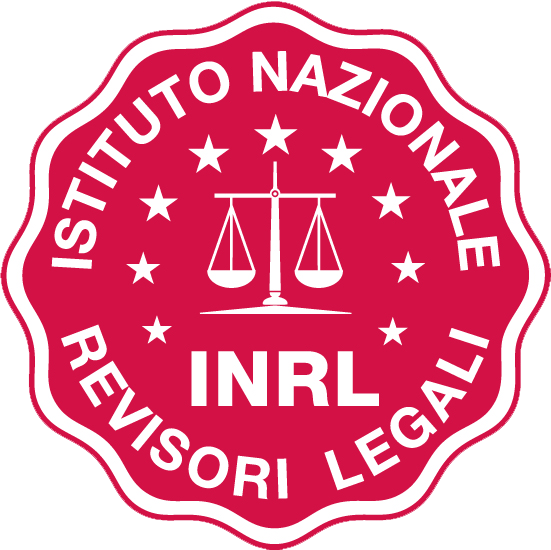 Vendita simulata = divergenza tra volontà dichiarata e volontà reale
Esempio: il bene venduto resta nella diponibilità del venditore oppure il prezzo non viene pagato oppure il prezzo di vendita non è allineato a quello di mercato
+
Pericolo di danno per l’erario di non riuscire a riscuotere, ad esempio: vendita simulata dell’unico immobile posseduto dal contribuente, che non dispone di altro patrimonio mobiliare o immobiliare
+
Imposte sui redditi + iva +interessi+sanzioni > €.50.000
monica.busso@revisori.it
32
I reati tributari – Sottrazione fraudolenta al pagamento delle imposte Art.11
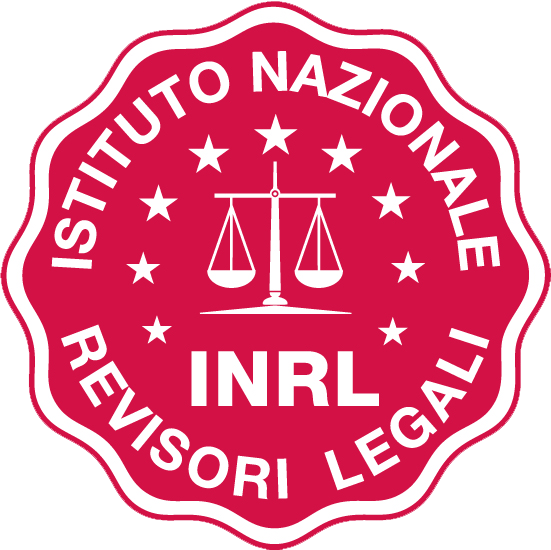 Altri atti fraudolenti sui propri o su altrui beni es: trust simulato, separazione consensuale dei coniugi simulata, cessione ramo d’azienda simulato, donazione simulata
+
Pericolo di danno per l’Erario
+
Imposte sui redditi + iva +interessi+sanzioni > €.50.000
monica.busso@revisori.it
33
I reati tributari - Dichiarazione Infedele Art.4
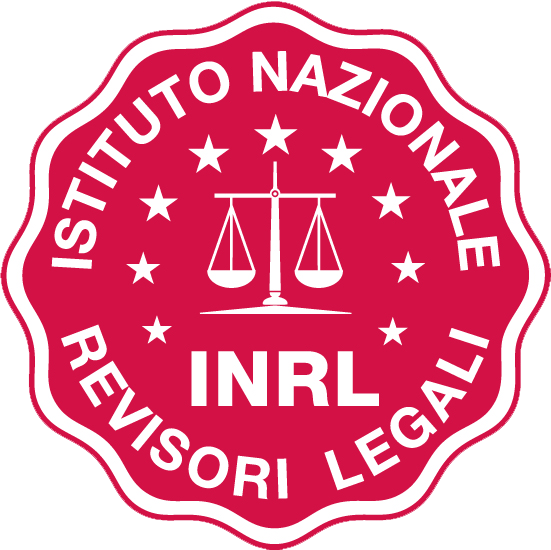 Art. 4 D. Lgs 74/2000 in vigore dal 25/12/2019 Modificato da: Decreto-legge del 26/10/2019 n. 124 Articolo 39 

1- Fuori dei casi previsti dagli articoli 2 e 3, è punito con la reclusione da due anni a quattro anni e sei mesi chiunque, al fine di evadere le imposte sui redditi o sul valore aggiunto, indica in una delle dichiarazioni annuali relative a dette imposte elementi attivi per un ammontare inferiore a quello effettivo od elementi passivi inesistenti, quando, congiuntamente:

a) l'imposta evasa è superiore, con riferimento a taluna delle singole imposte, a euro centomila;

b) l'ammontare complessivo degli elementi attivi sottratti all'imposizione, anche mediante indicazione di elementi passivi inesistenti, è superiore al dieci per cento dell'ammontare complessivo degli elementi attivi indicati in dichiarazione, o, comunque, è superiore a euro due milioni.
monica.busso@revisori.it
34
I reati tributari - Dichiarazione Infedele Art.4
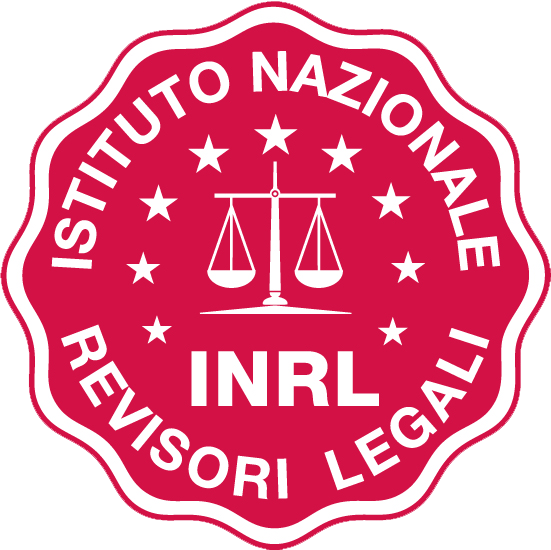 1-bis. Ai fini dell'applicazione della disposizione del comma 1, non si tiene conto della non corretta classificazione, della valutazione di elementi attivi o passivi oggettivamente esistenti, rispetto ai quali i criteri concretamente applicati sono stati comunque indicati nel bilancio ovvero in altra documentazione rilevante ai fini fiscali, della violazione dei criteri di determinazione dell'esercizio di competenza, della non inerenza, della non deducibilità di elementi passivi reali.

1-ter. Fuori dei casi di cui al comma 1-bis, non danno luogo a fatti punibili le valutazioni che complessivamente considerate, differiscono in misura inferiore al 10 per cento da quelle corrette. Degli importi compresi in tale percentuale non si tiene conto nella verifica del superamento delle soglie di punibilità previste dal comma 1, lettere a) e b).

Problema del transfer pricing
monica.busso@revisori.it
35
I reati tributari - Dichiarazione Omessa Art.5
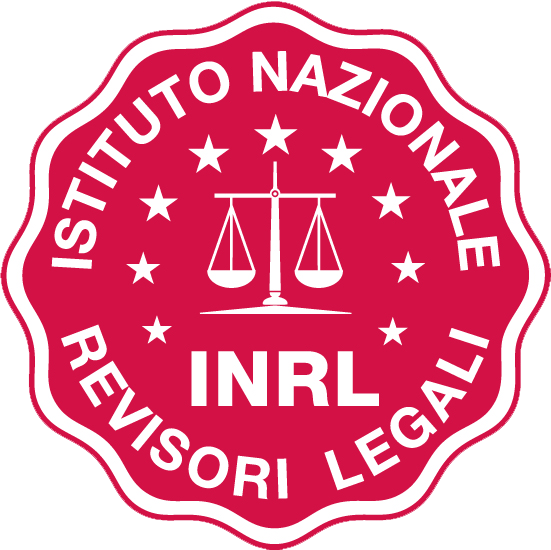 Art. 5 D. Lgs 74/2000 in vigore dal 25/12/2019 - Modificato da: Decreto-legge del 26/10/2019 n. 124 Articolo 39

1. E' punito con la reclusione da due a cinque anni chiunque al fine di evadere le imposte sui redditi o sul valore aggiunto, non presenta, essendovi obbligato, una delle dichiarazioni relative a dette imposte, quando l'imposta evasa è superiore, con riferimento a taluna delle singole imposte ad euro cinquantamila.

1-bis. E' punito con la reclusione da due a cinque anni chiunque non presenta, essendovi obbligato, la dichiarazione di sostituto d'imposta, quando l'ammontare delle ritenute non versate è superiore ad euro cinquantamila.

2. Ai fini della disposizione prevista dai commi 1 e 1-bis non si considera omessa la dichiarazione presentata entro novanta giorni dalla scadenza del termine o non sottoscritta o non redatta su uno stampato conforme al modello prescritto.
monica.busso@revisori.it
36
I reati tributari – Indebita Compensazione
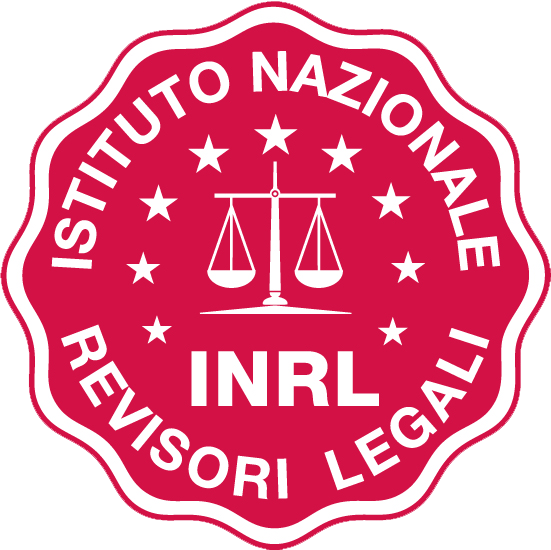 Ar.10 quater D. Lgs 74/2000 in vigore dal 22/10/2015 - Modificato dal Decreto legislativo del 24/09/2015 n. 158 Articolo 9

1. E' punito con la reclusione da sei mesi a due anni chiunque non versa le somme dovute, utilizzando in compensazione, ai sensi dell'articolo 17 del decreto legislativo 9 luglio 1997, n. 241, crediti non spettanti, per un importo annuo superiore a cinquantamila euro.

2. E' punito con la reclusione da un anno e sei mesi a sei anni chiunque non versa le somme dovute, utilizzando in compensazione, ai sensi dell'articolo 17 del decreto legislativo 9 luglio 1997, n. 241, crediti inesistenti per un importo annuo superiore ai cinquantamila euro.
monica.busso@revisori.it
37
I reati tributari – Non punibilità
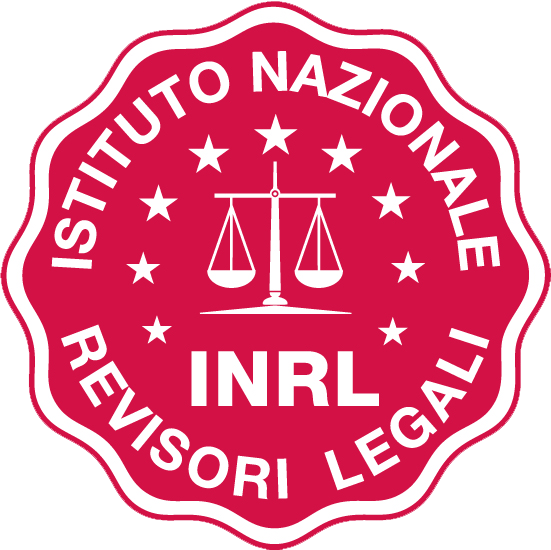 Art.13 D. Lgs 74/2000 in vigore dal 25/12/2019 - Modificato da: Decreto-legge del 26/10/2019 n. 124 Articolo 39

I reati di cui agli articoli 10-bis, 10-ter e 10-quater (indebita compensazione), comma 1, non sono punibili se, prima della dichiarazione di apertura del dibattimento di primo grado, i debiti tributari, comprese sanzioni amministrative e interessi, sono stati estinti mediante integrale pagamento degli importi dovuti, anche a seguito delle speciali procedure conciliative e di adesione all'accertamento previste dalle norme tributarie, nonché del ravvedimento operoso.
I reati di cui agli articoli 2 (dichiarazione fraudolenta), 3 (dichiarazione fraudolenta), 4 (dichiarazione infedele) e 5 (dichiarazione omessa) non sono punibili se i debiti tributari, comprese sanzioni e interessi, sono stati estinti mediante integrale pagamento degli importi dovuti, a seguito del ravvedimento operoso o della presentazione della dichiarazione omessa entro il termine di presentazione della dichiarazione relativa al periodo d'imposta successivo, sempreché il ravvedimento o la presentazione siano intervenuti prima che l'autore del reato abbia avuto formale conoscenza di accessi, ispezioni, verifiche o dell'inizio di qualunque attività di accertamento amministrativo o di procedimenti penali.
monica.busso@revisori.it
38
[Speaker Notes: 10-bis: omesso versamento delle ritenute di importo superiore a €250k per ciascun periodo di imposta, il versamento va effettuato entro il termine previsto per la presentazione del 770, le ritenute omesse risultano nel 770 o nella certificazione
 10-ter: omesso versamento dell’iva per importo superiore a 250k eu per ciascun periodo d’imposta, come risultante dalla dichiarazione annuale. Il versamento va effettuato entro il teine di versamento dell’acconto iva elativo al periodo successivo.]
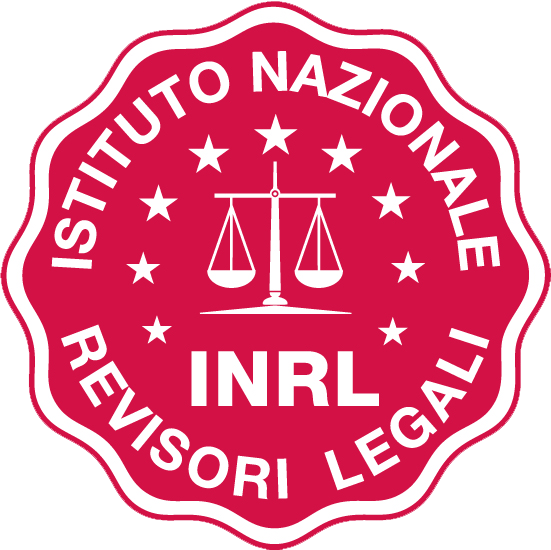 Delitti tentati
Art 26 d.lgs. 231/2001
1. Le  sanzioni  pecuniarie  e  interdittive  sono  ridotte da un terzo alla  metà in  relazione  alla  commissione, nelle forme del tentativo, dei delitti indicati nel presente capo del decreto.
2. L'ente  non  risponde  quando  volontariamente  impedisce  il  compimento dell'azione o la realizzazione dell'evento.

Art 2 d.lgs. 74/2000
1. I delitti previsti dagli articoli 2, 3 e 4 non sono comunque punibili a titolo di tentativo.
1-bis. Salvo che il fatto integri il reato previsto dall'articolo 8, la disposizione di cui al comma 1 non si applica quando gli atti diretti a commettere i delitti di cui agli articoli 2, 3 e 4 sono compiuti anche nel territorio di altro Stato membro dell'Unione europea, al fine di evadere l'imposta sul valore aggiunto per un valore complessivo non inferiore a dieci milioni di euro.
monica.busso@revisori.it
39
Suggerimenti
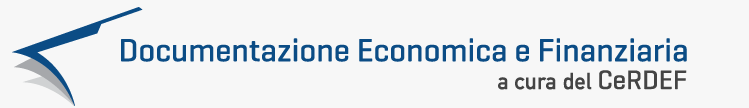 https://def.finanze.it/DocTribFrontend/callRicAvanzataNormativa.do
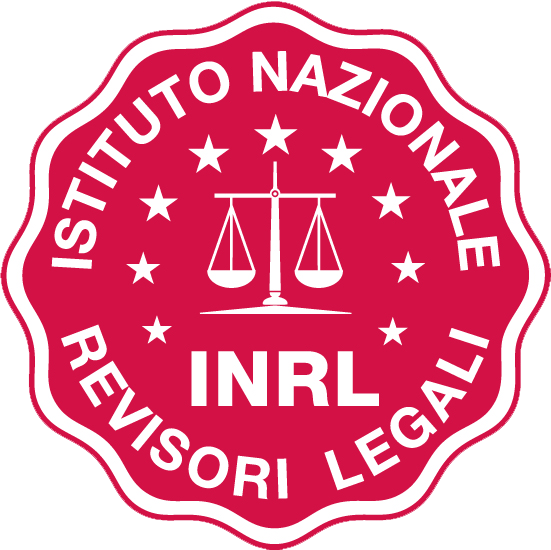 monica.busso@revisori.it
40